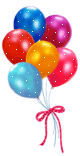 В стране АБВГДЕЙКА
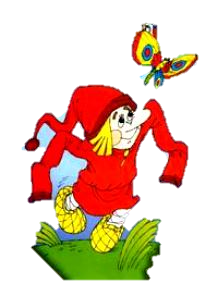 Буква М и звуки
          ,
 [м],[м], которые она обозначает.
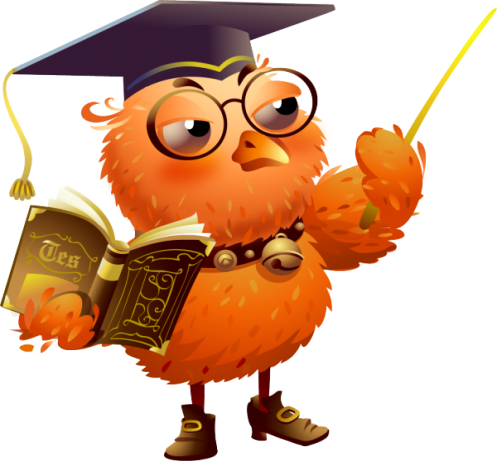 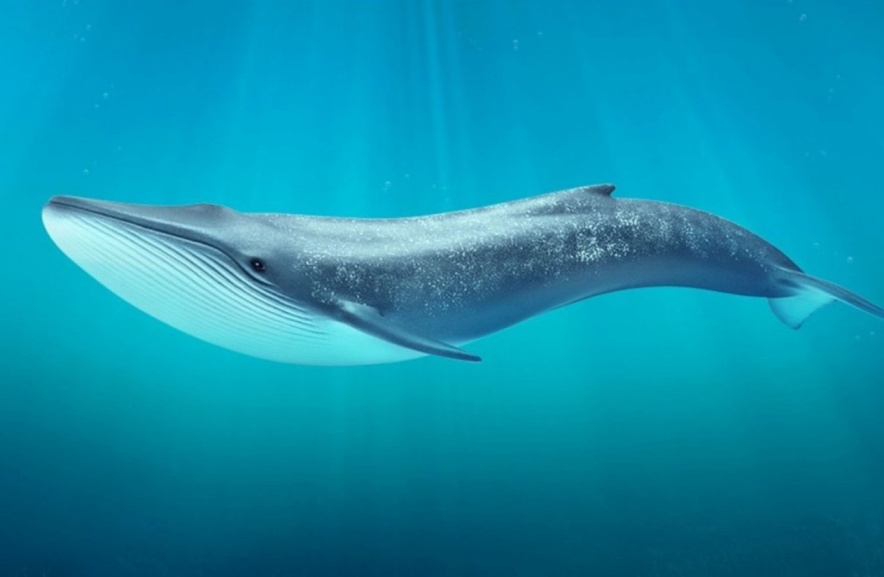 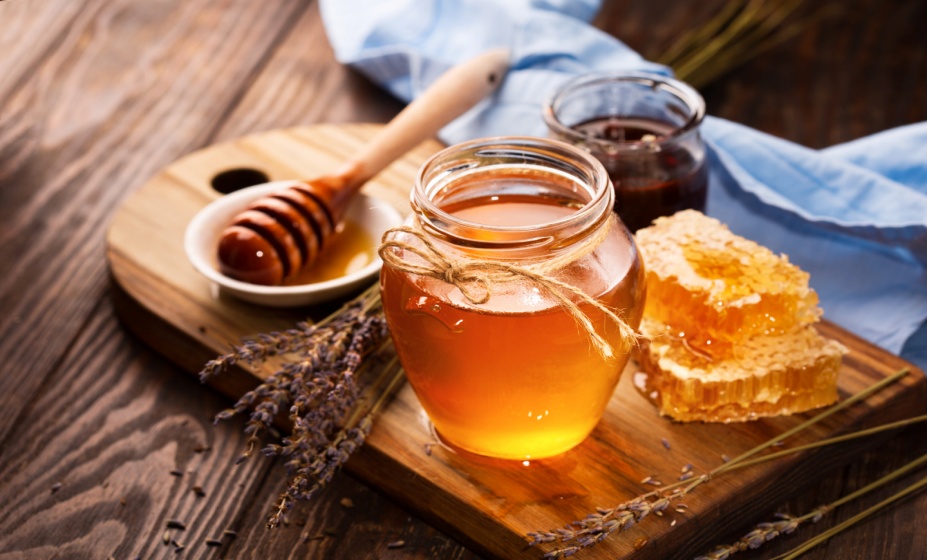 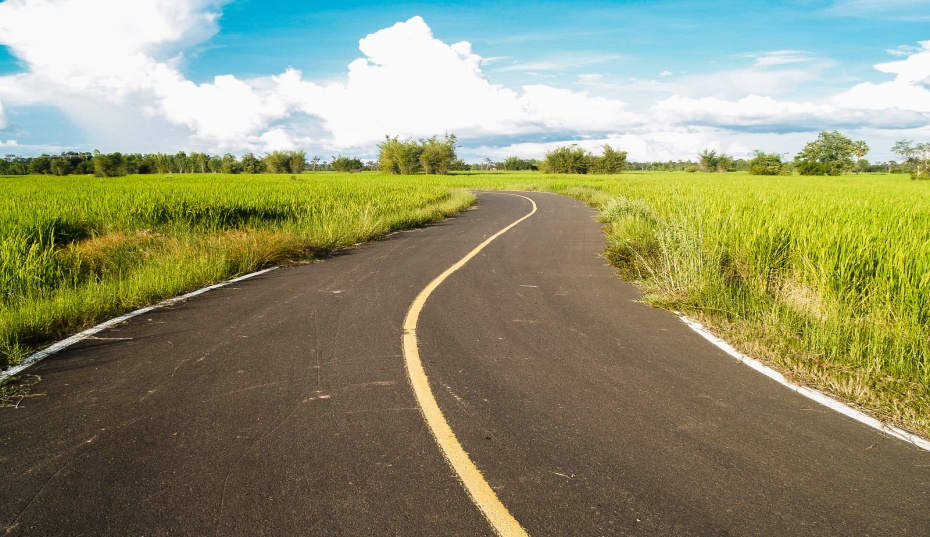 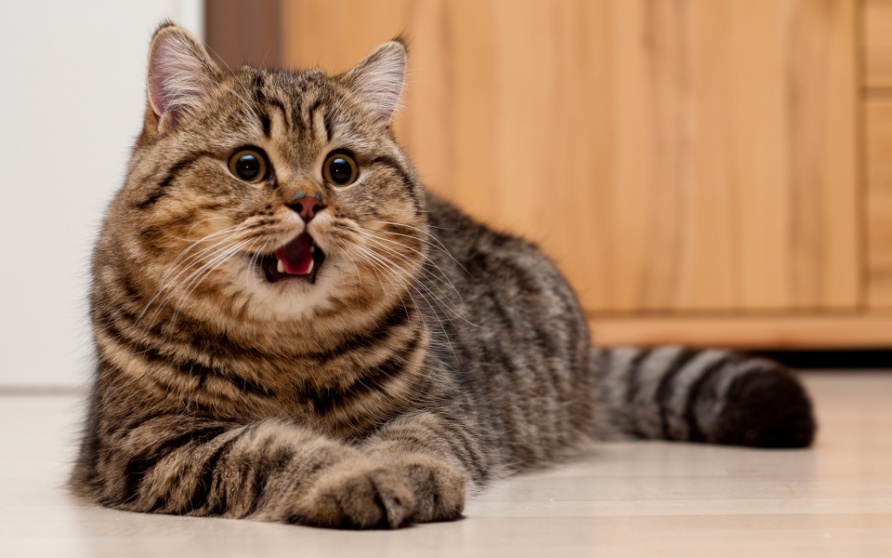 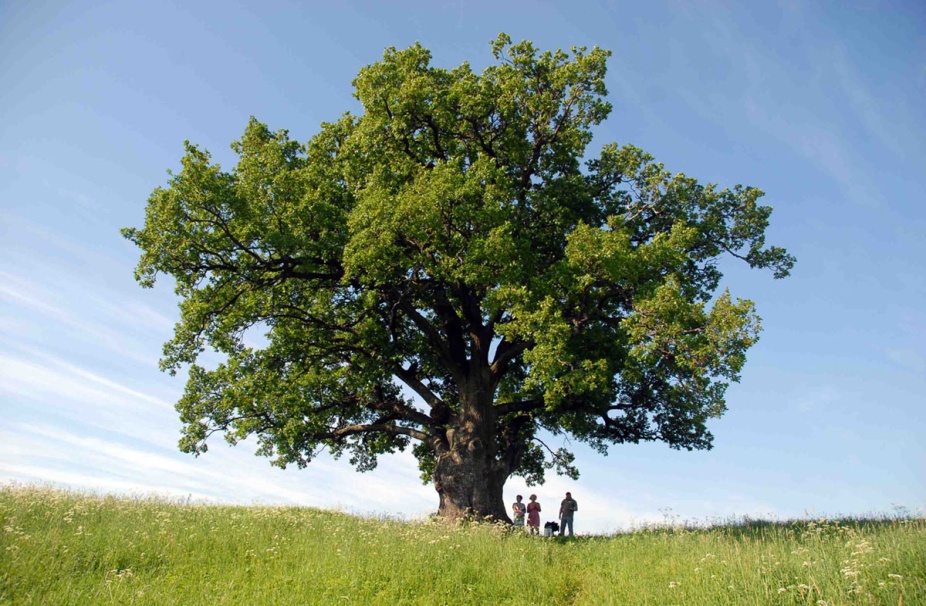 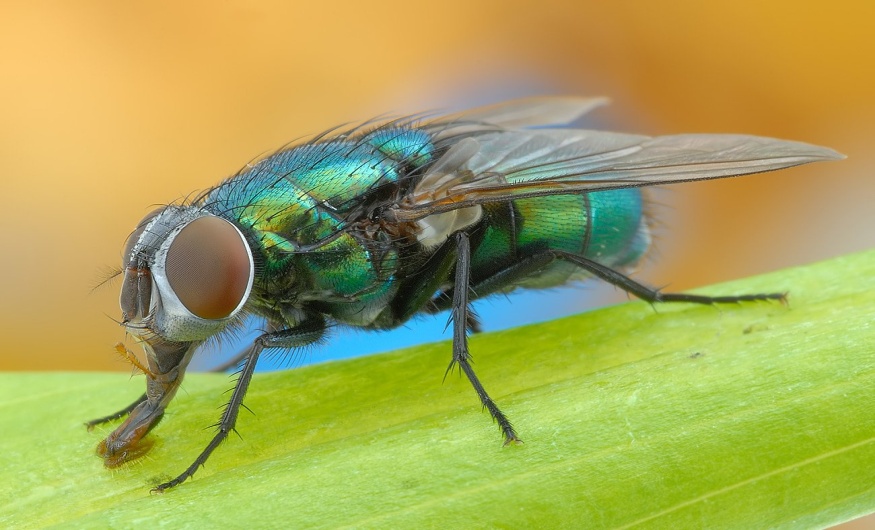 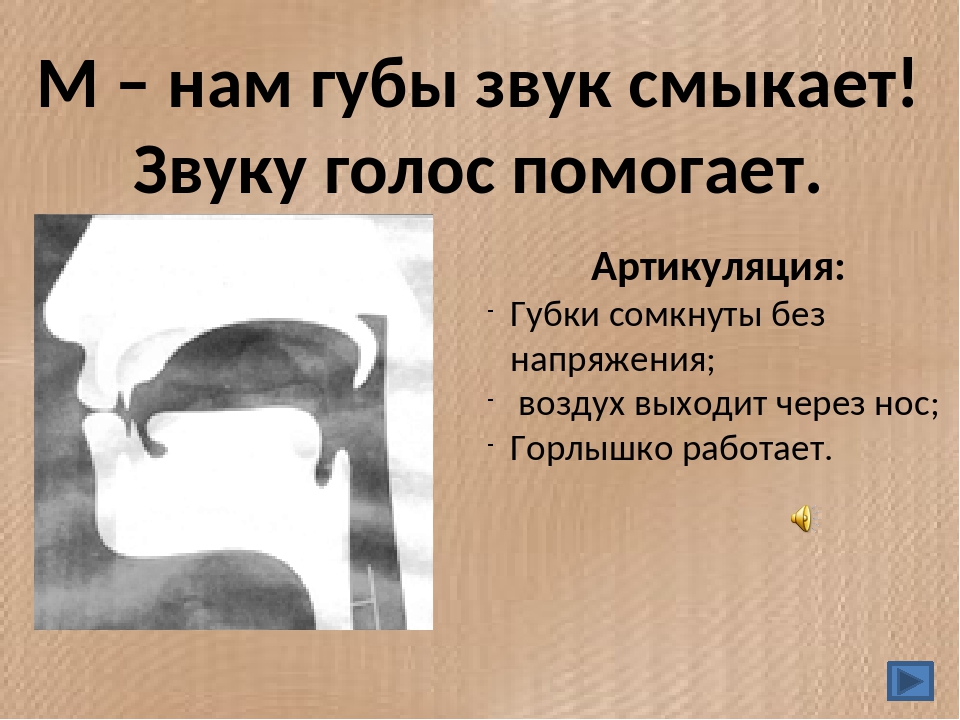 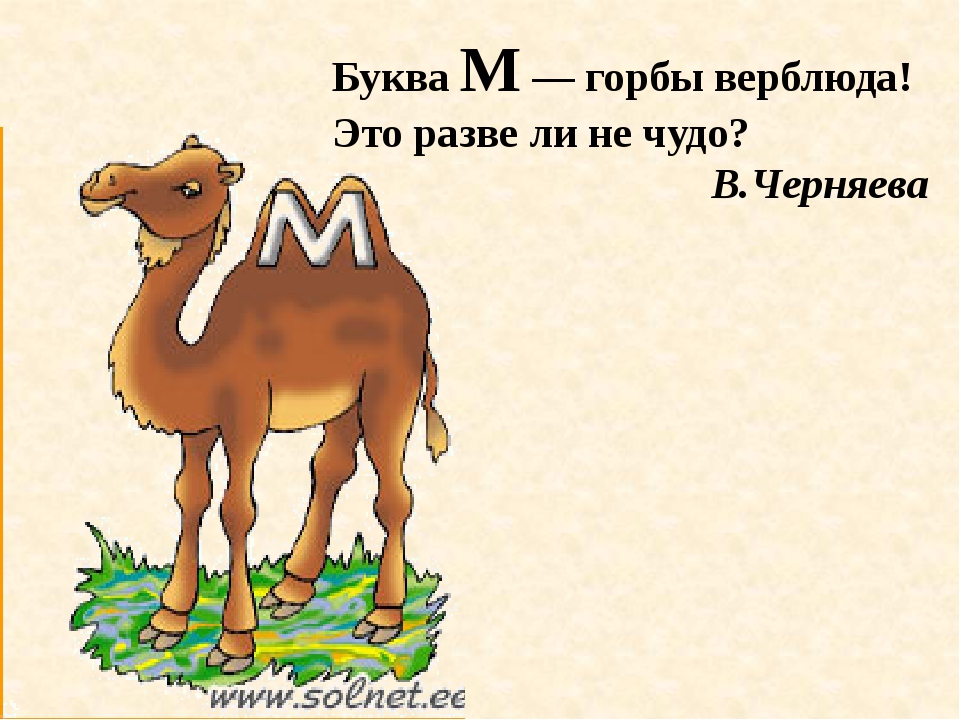 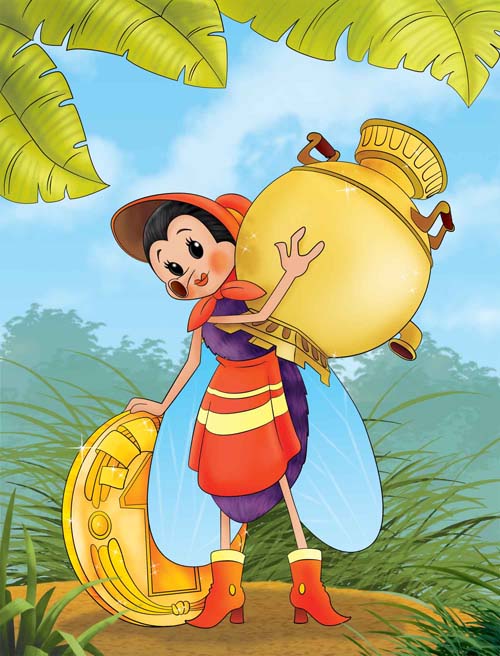 мо  ма   ми  
мы  ме   му
ма
              мо
   к         му
              мы
              ми 
               ме
ма
              мо
              му         пр
              мы
              ми
              ме
ма
              мо
     к       му         пр
              мы
              ми
              ме
жадная муха
трусливый комар
огромная мошкара
быстрые червяки
…Муха-Цокотуха!...тебя с днем твоих именин.
…оставаться такой же… и … .Пусть у тебя будет много…друзей!
Ученики первого класса 
школы… города….
Продолжи:
Сегодня  я узнал     __________ .

Было интересно __________ .

Было трудно     ____________ .
Спасибо!